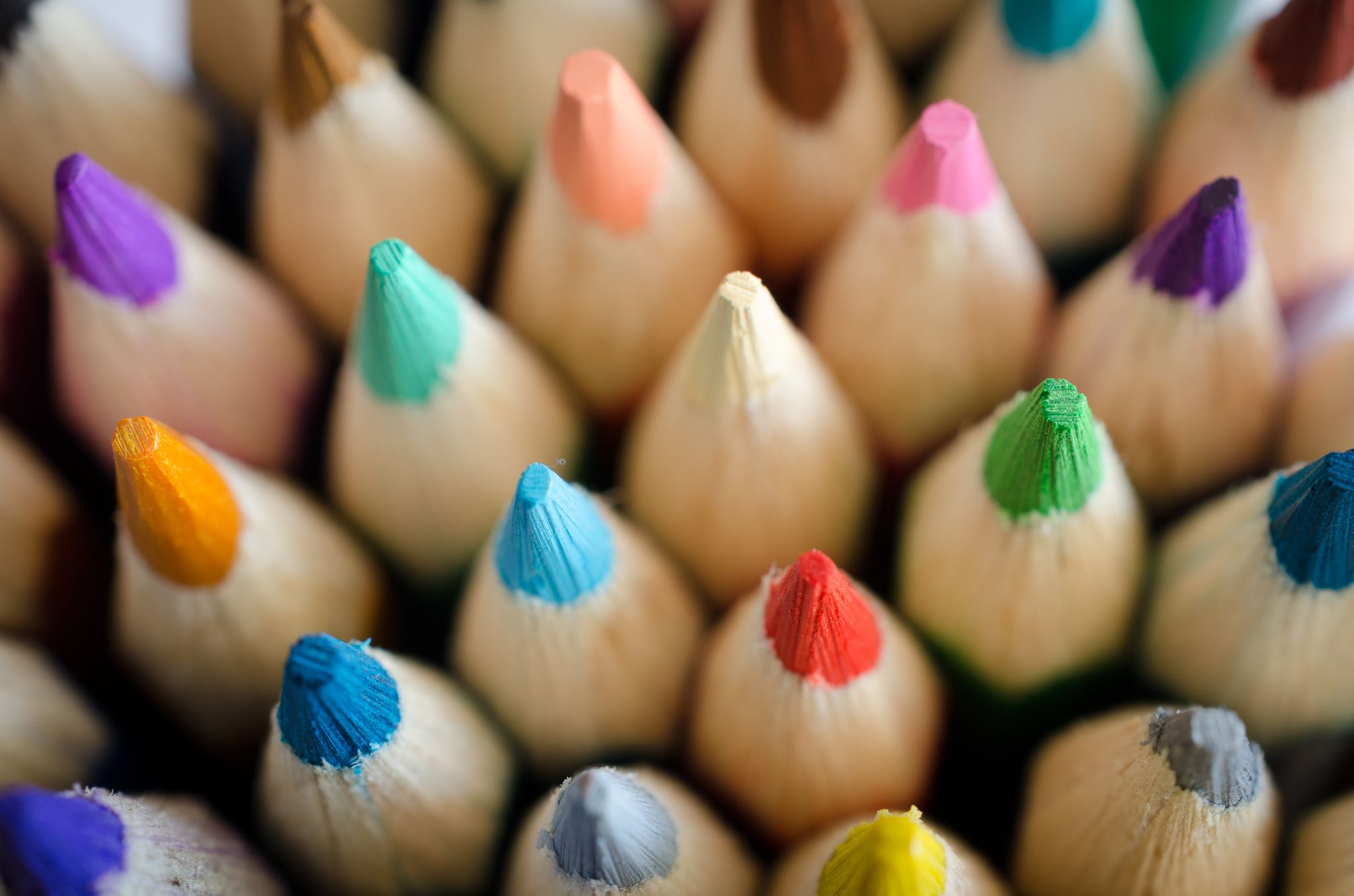 Biesbroek’s Class 1/2
Thursday, June 4, 2020
Table of contents
Morning message
Hello Kiddos,
Happy Thursday! I learned more about Mr. Fish by looking more closely at his traits. Let’s find some ‘ure’ words in our reading today, read The Pout-Pout Fish again and tell me your favourite part, and let’s look at elapsed time in Math.
Happy Learning,
Mrs. Biesbroek
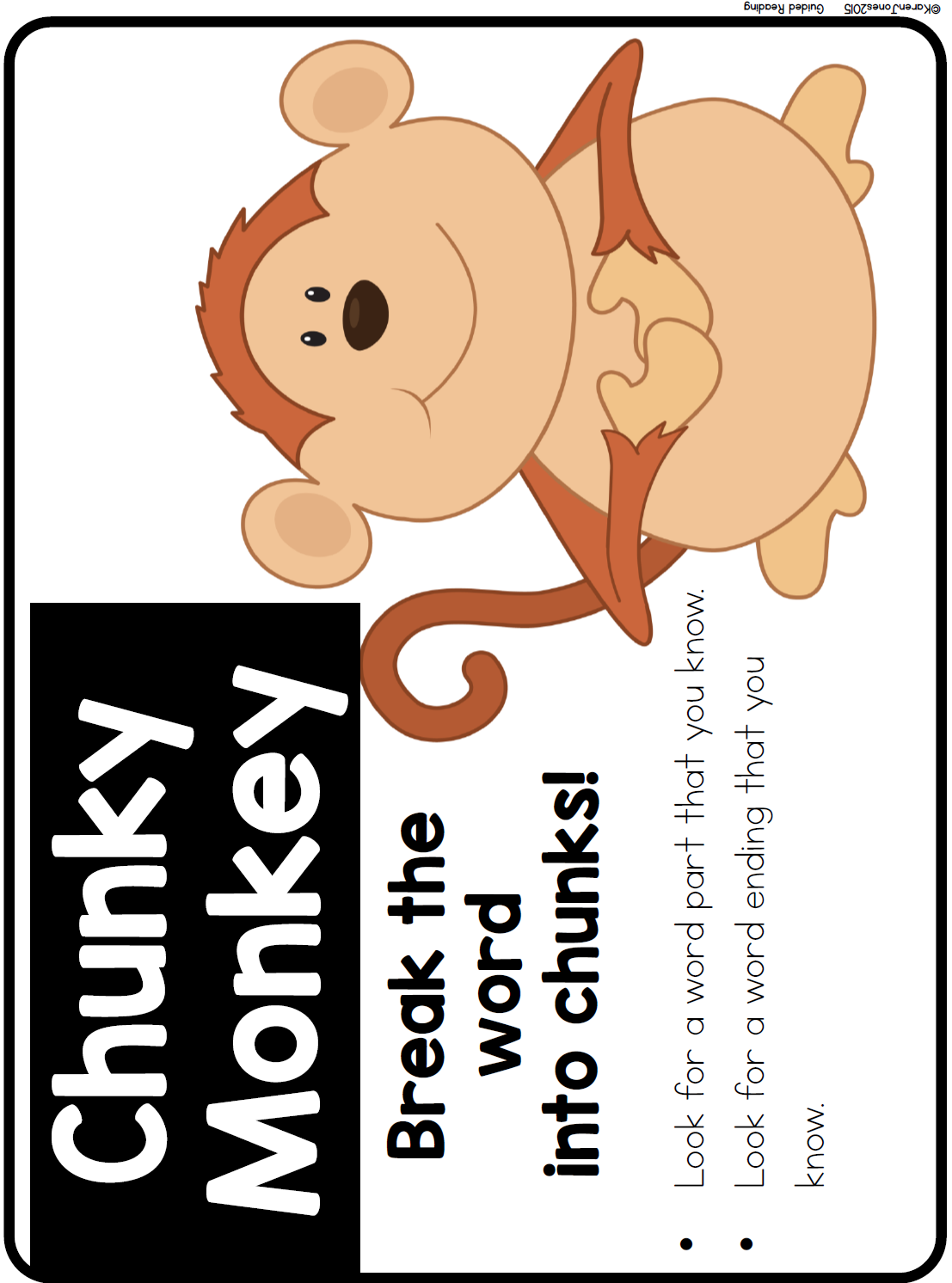 Reading
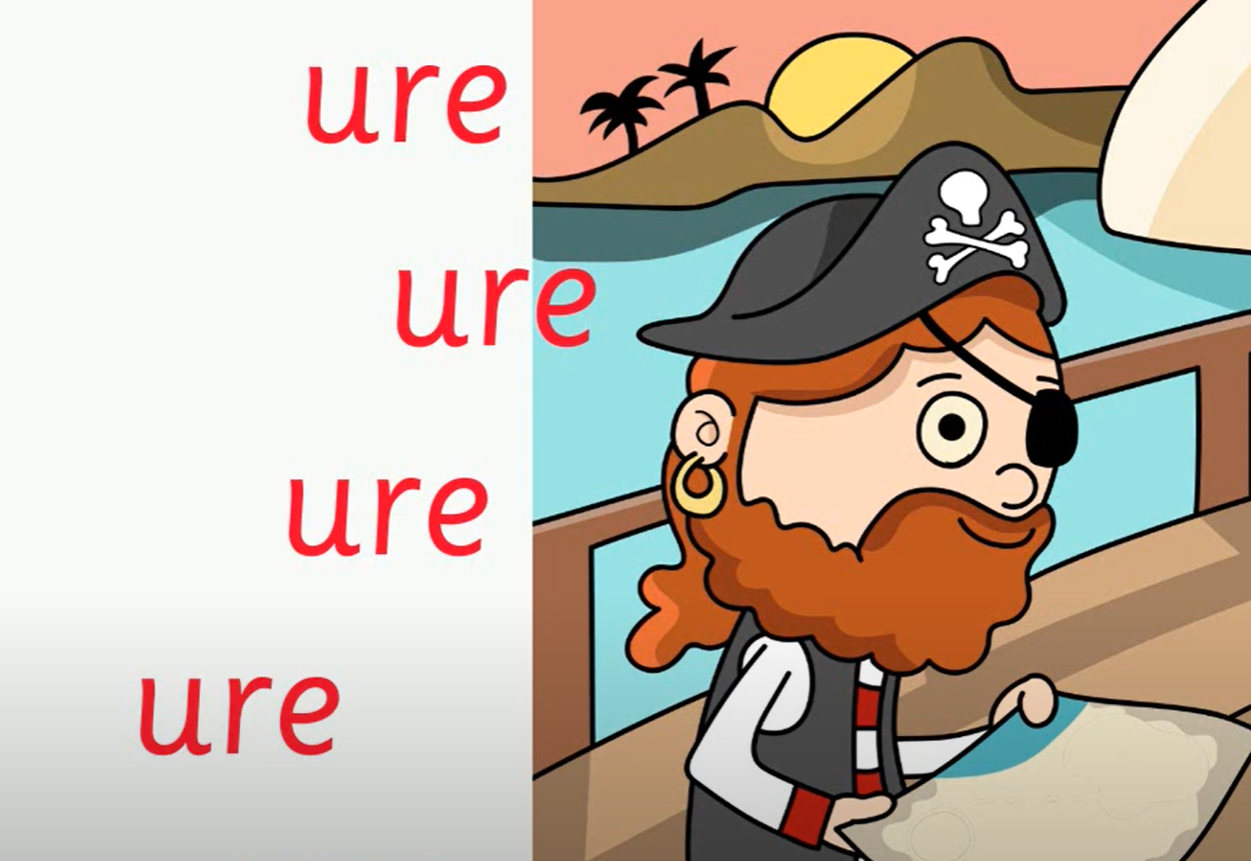 Step 1
Click and watch the video.
Step 2
Read a book from home or on RAZ kids.
Find any ‘ure’ words in your book. Remember if you get to a tricky word-look for chunks you know by using ‘Chunky Monkey’.
Step 3
Share the words you found with a parent or share it with Mrs. Biesbroek in an email.
I can apply a variety of strategies to help solve words.
Writing
Step 1
Click the video to listen to Mr. Braico read The Pout-Pout Fish.
Step 2
Today, we will write an opinion about the story. Tell me about your favourite part of the story and why.
Step 3
Create a Word document called “Pout Pout – Opinion”. Share your favourite part of the story and why.
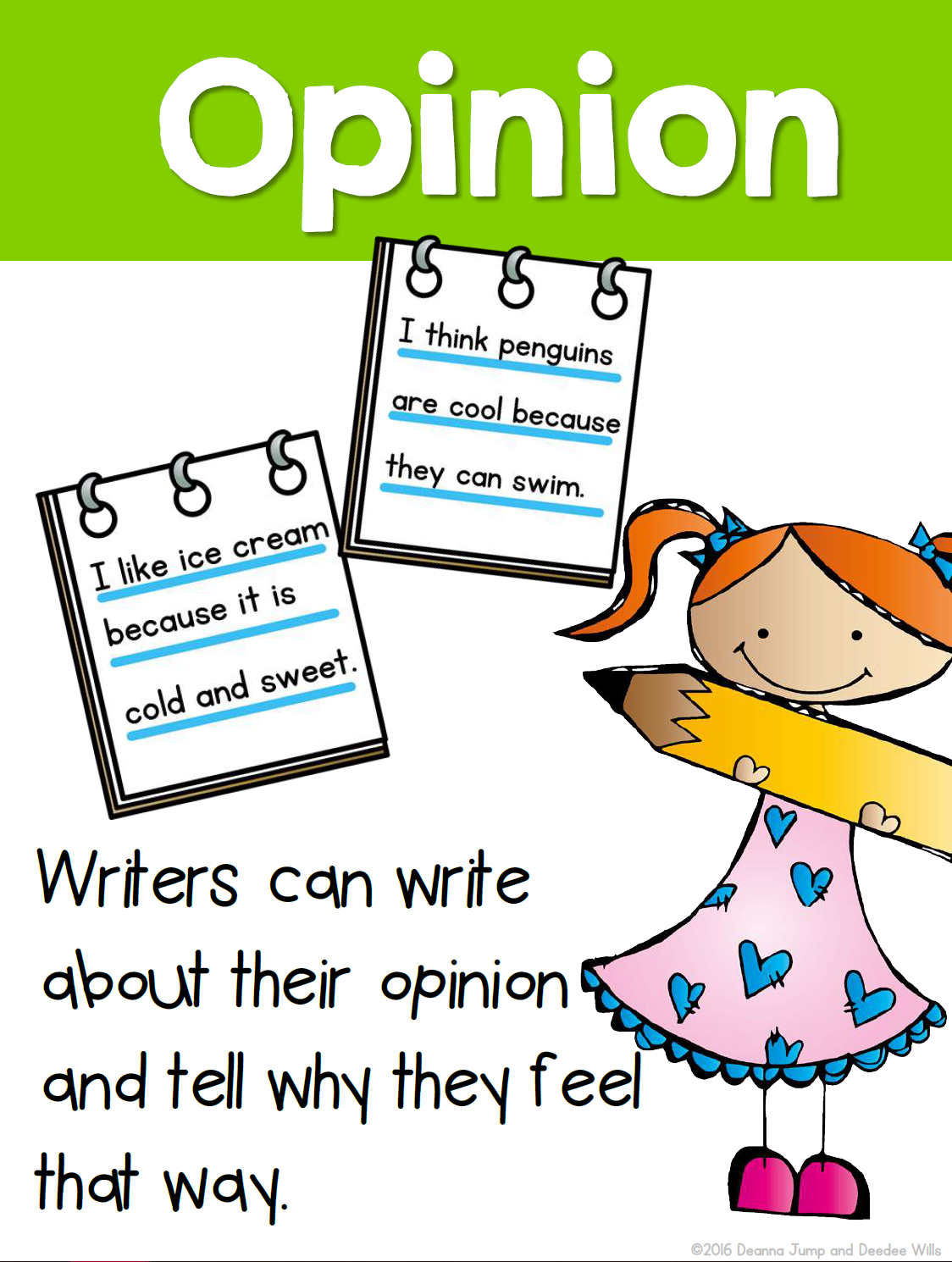 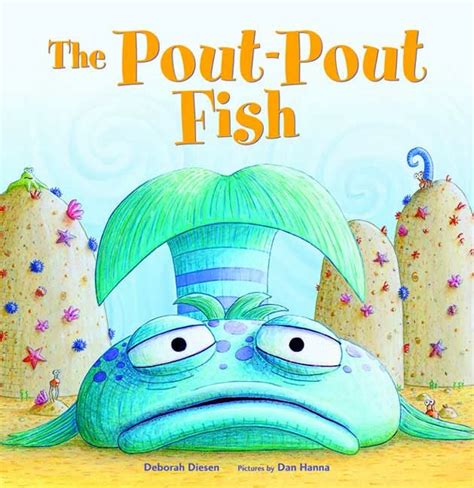 I can explain why an event from a story was my personal favourite.
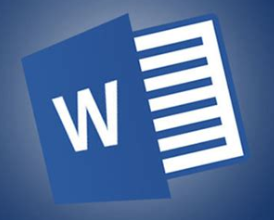 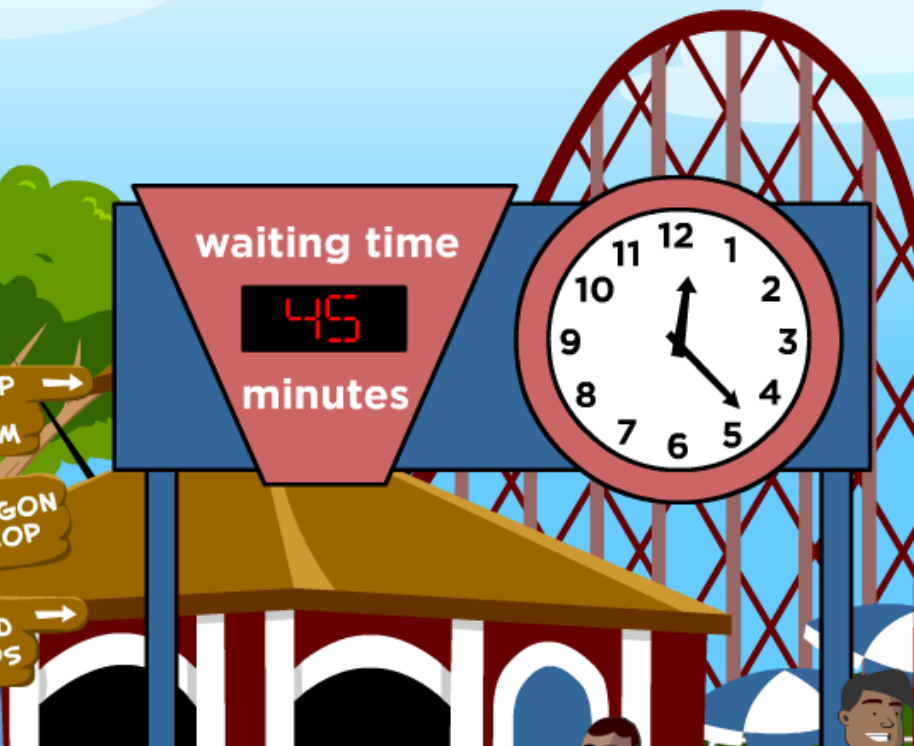 Math
Step 1
Click the video to learn more about elapsed time.
User: westminster1
Password: westie1
Step 2
Do the EASY or HARD quiz found under the video.
Step 3
Choose the correct time to help the mouse
How much time has elapsed?
Click Sign In  Class  JUMJUU  find name 
Password: 1234
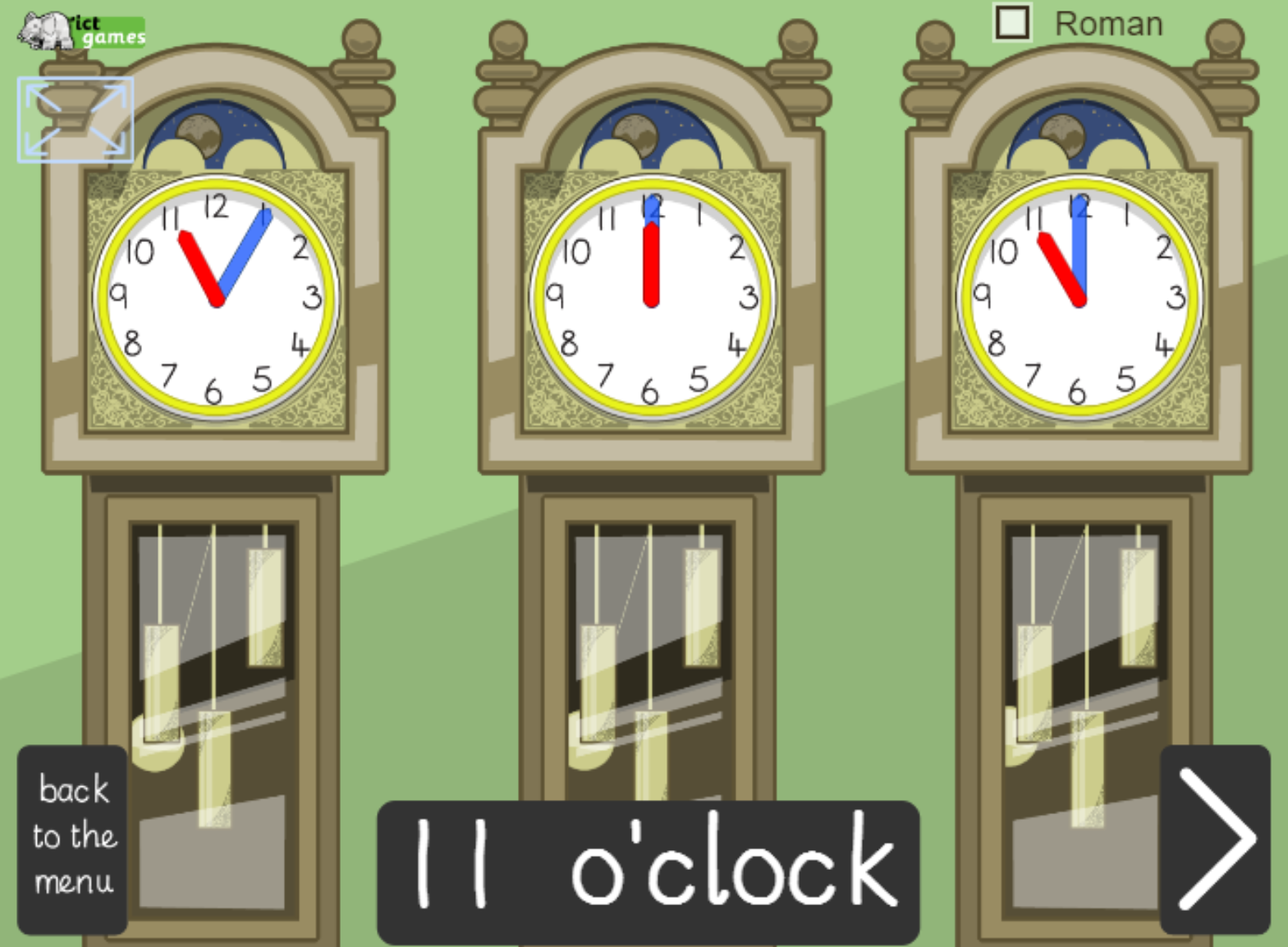 I can relate the size of a unit of measure to the number of units to measure time.
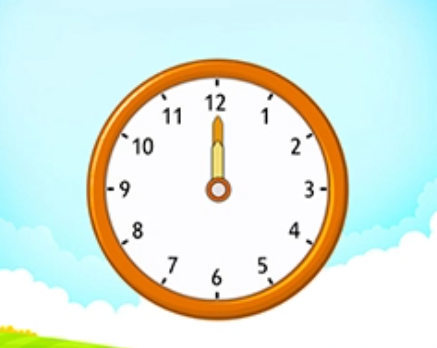 DAILY PHYSICAL ACTIVITY
Choose one (or more) activities for your DPA.
GoNoodle
Fresh Start Fitness
Maximo
Calming Down
Mrs. McIntyre DPA
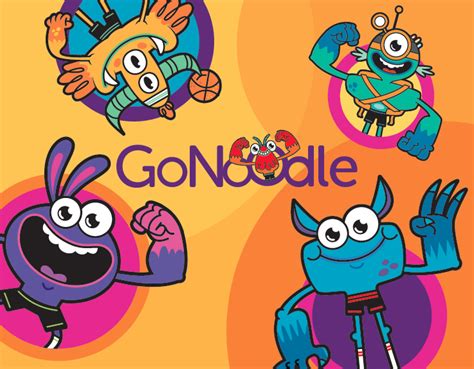